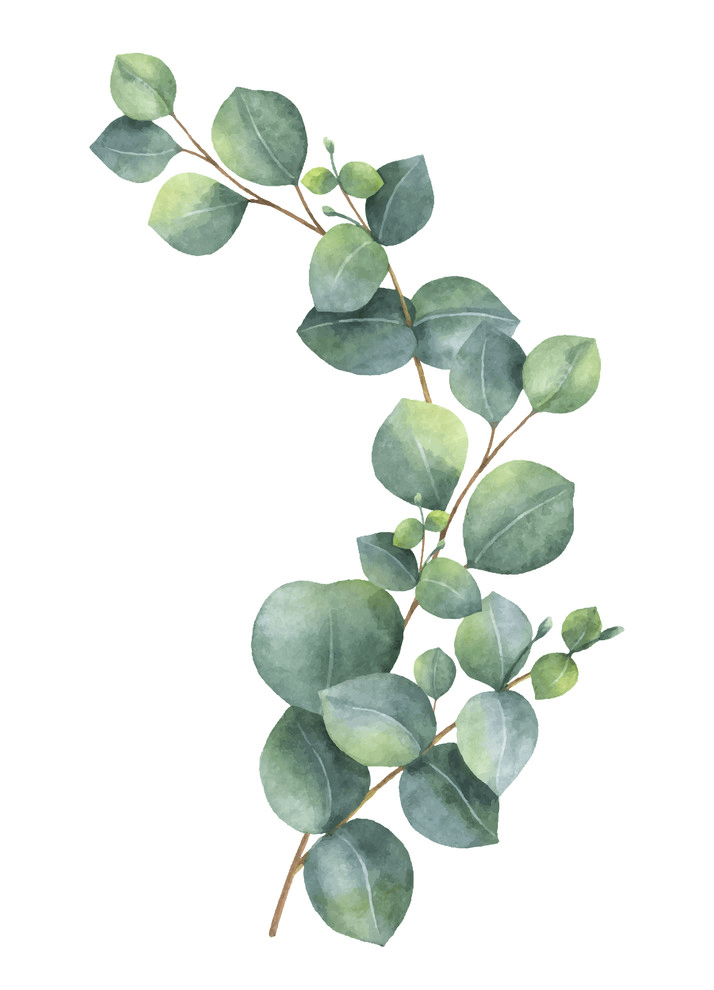 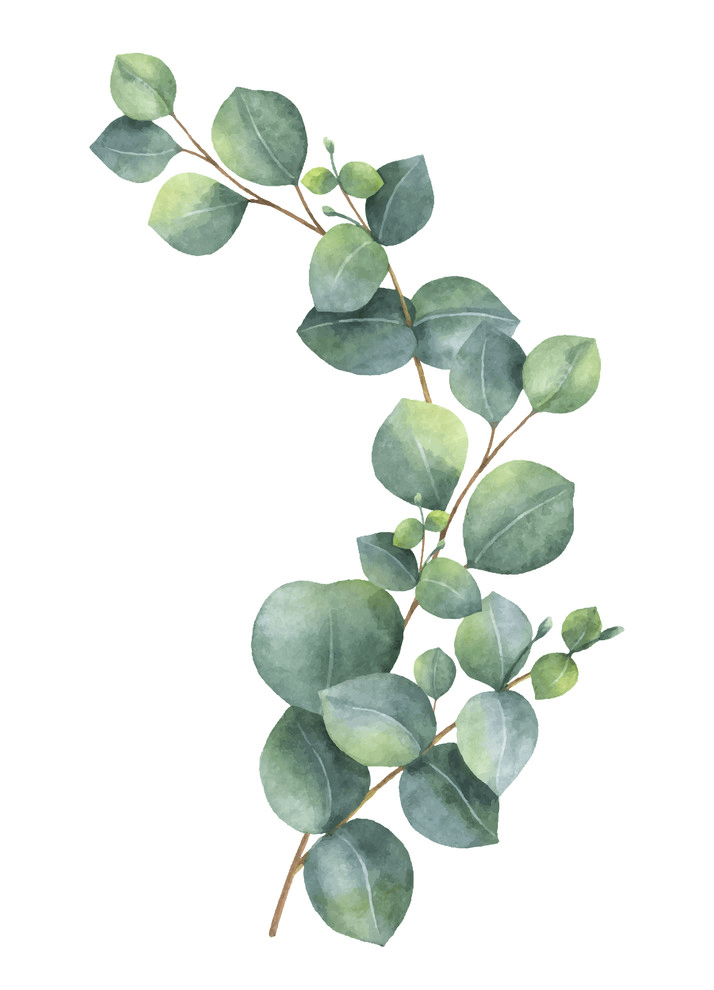 Week Beginning
 15th January 2024
Maths
Log onto sumdog. I have set homework activities.
This week we are beginning to look
 at 24-hour time.







Class Competition
Compete in the class competition.
 Good luck! 
1st place will receive 150 coins
2nd place will receive 100 coins.
3rd place will receive 50 coins.
Literacy
Practice the 2nd and 3rd versus of your Robert Burns poem 
An Extract from
TO A MOUSE by Robert Burns

I’m truly sorry Man’s dominion
Has broken Nature’s social union,
An’ justifies that ill opinion,
        Which makes thee startle,
At me, thy poor, earth-born companion,
        An’ fellow-mortal!
~
Thy wee-bit housie, too, in ruin!
It’s silly wa’s the win’s are strewin!
An’ naething, now, to big a new ane,
        O’ foggage green!
An’ bleak December’s winds ensuin,
        Baith snell an’ keen!
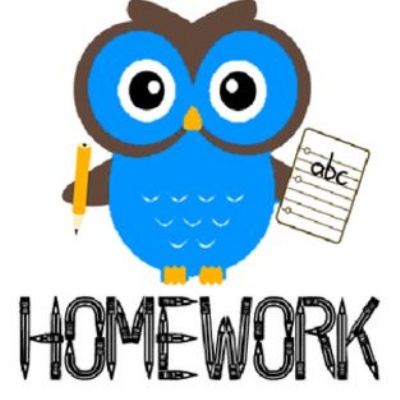 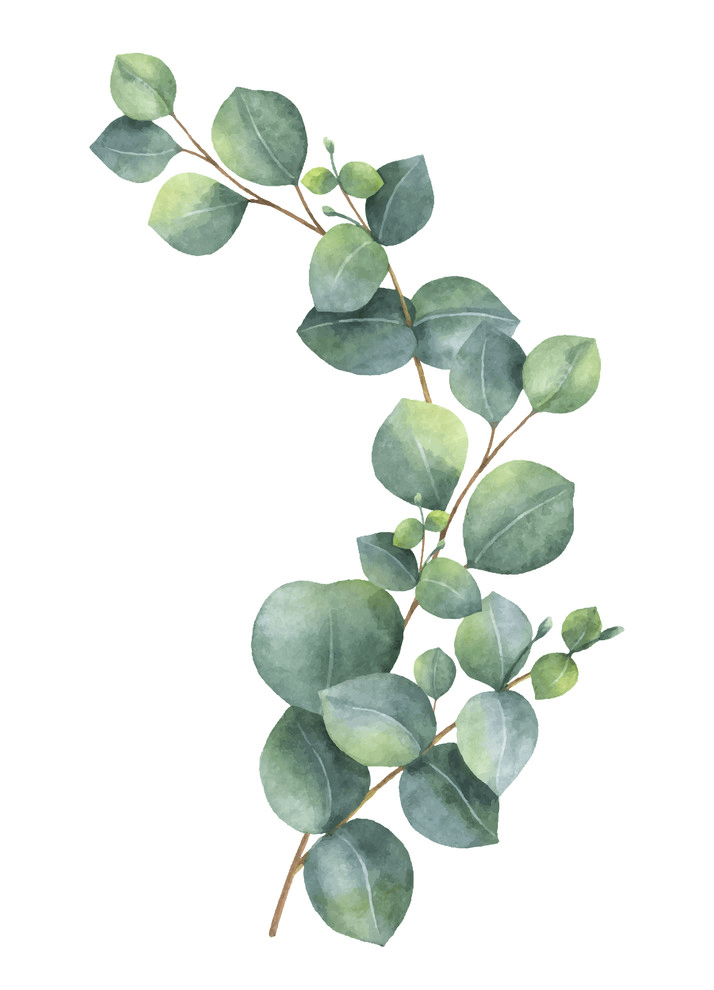 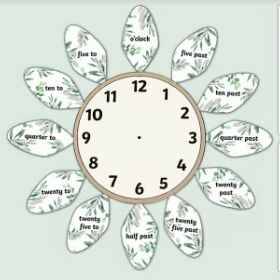 ITC Task:Research Steven Brown
Research the famous Scottish artist Steven Brown.​

Create a powperpoint about Steven Brown include :​
Name, date of birth​
Where he lives​
What kind of art was he famous for?​
Most famous piece of art
Examples of his work​
5 fun facts about him
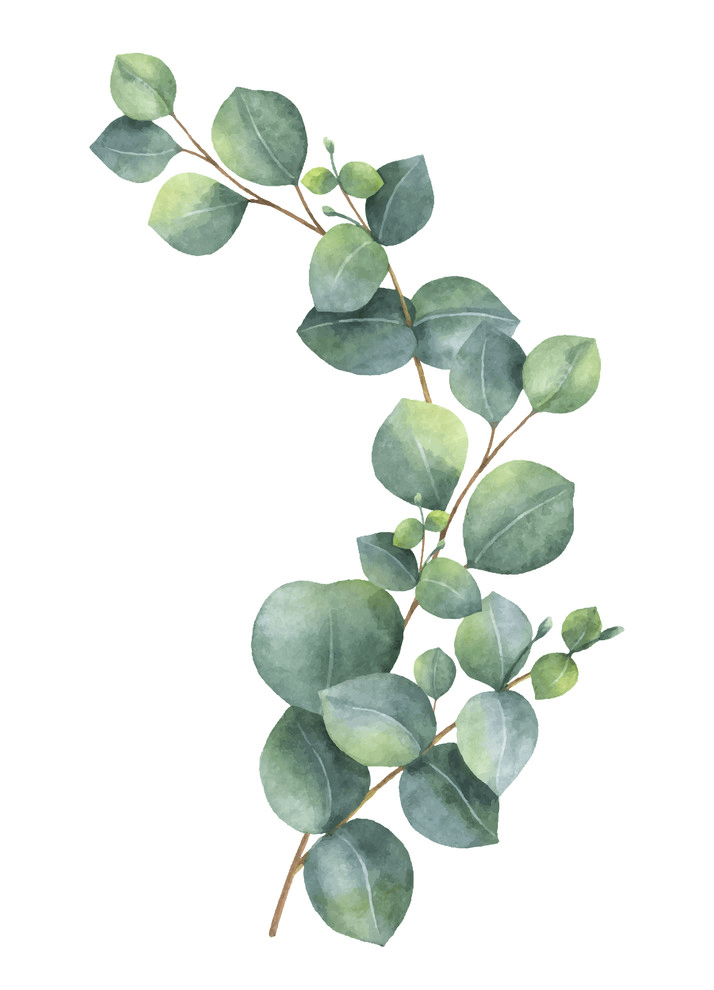 Complete before Friday.
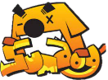